Strengthening and Managing your organization
2016 Market Singapore Leadership School
董宥均 Stacy Tung
Are you ready to change?
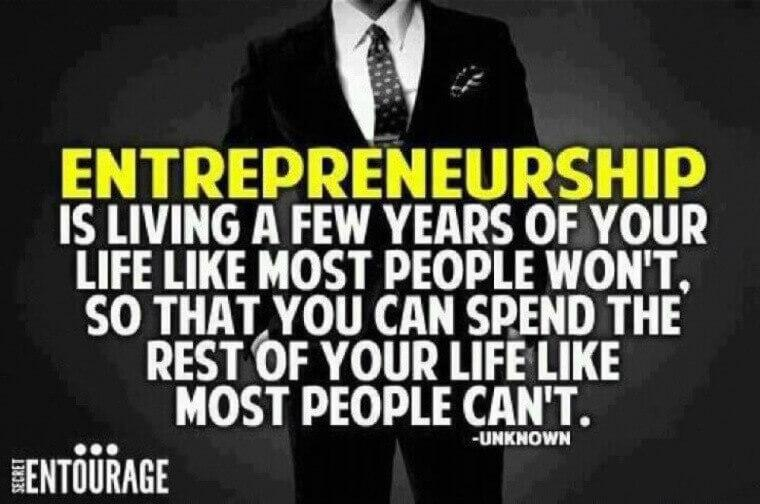 What’s different?
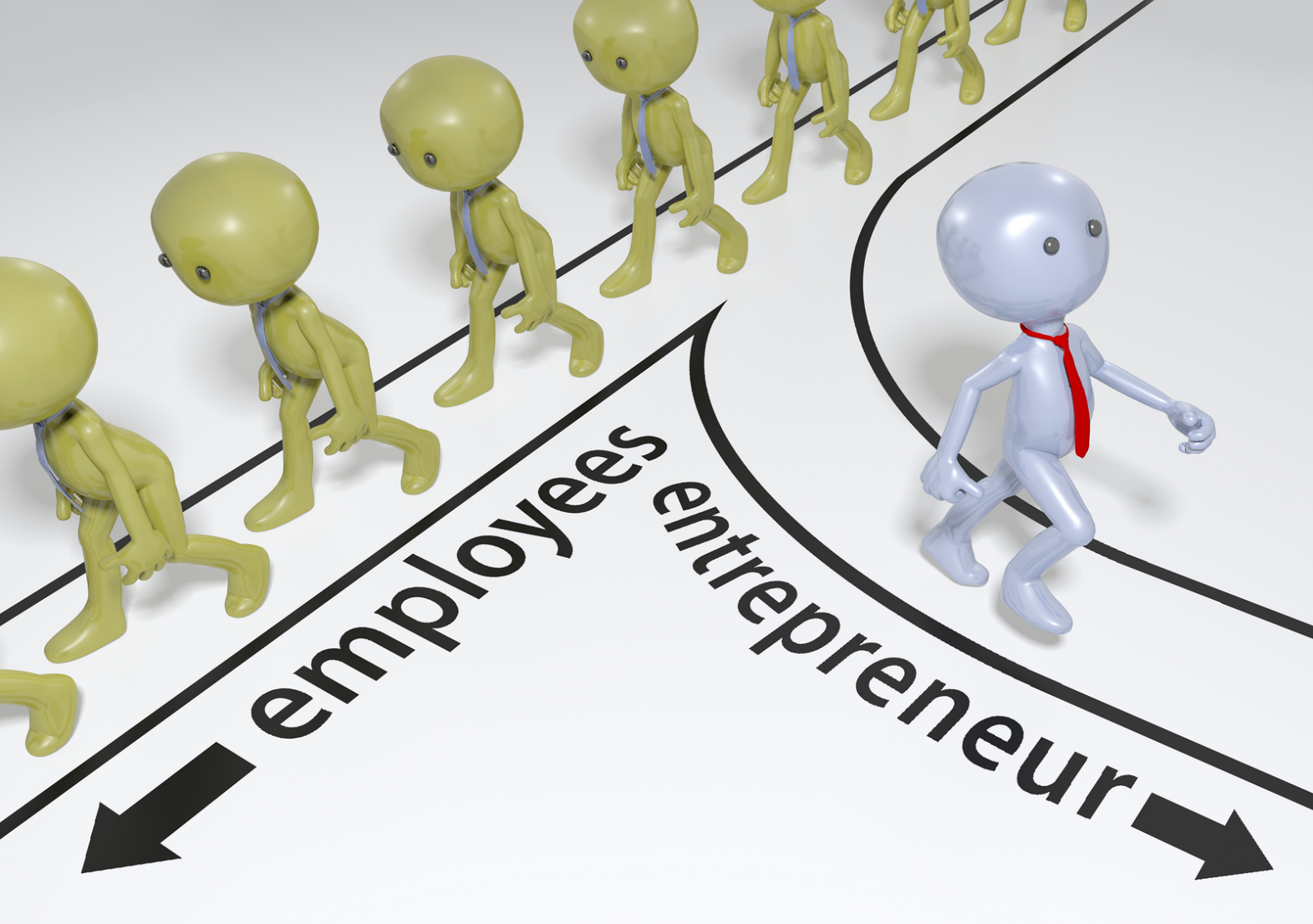 Attitude?
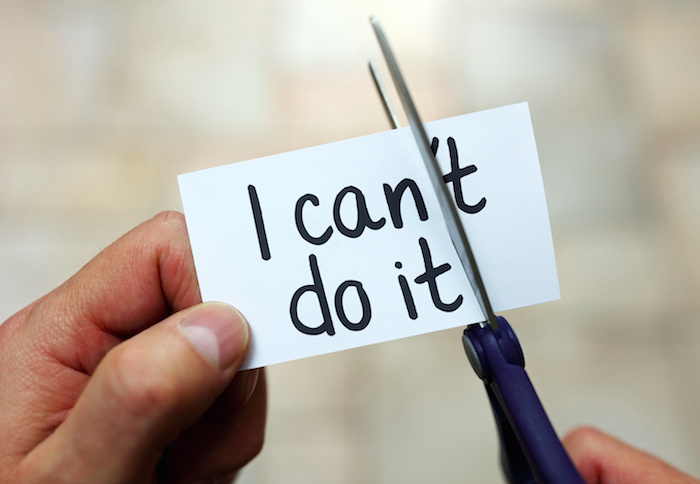 knowledge?
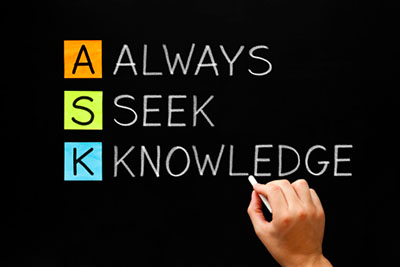 goals?
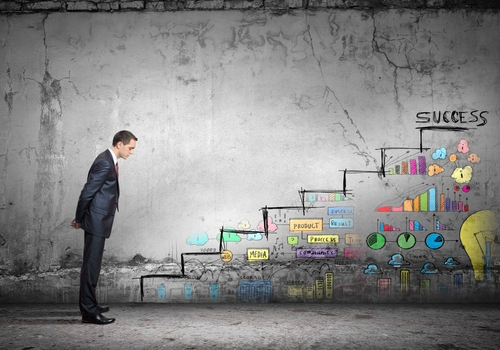 Action plans?
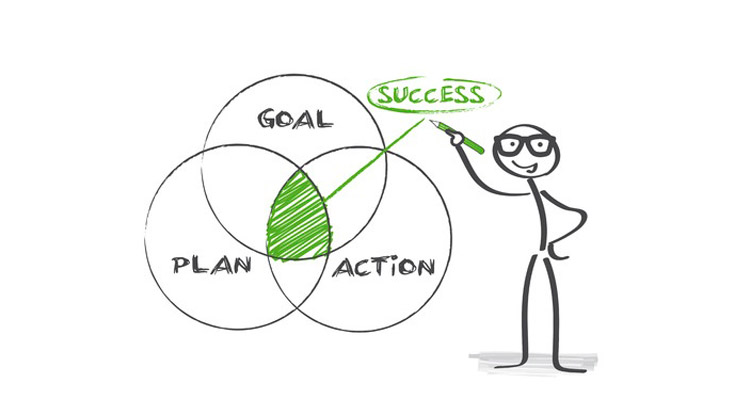 Retail yourself?
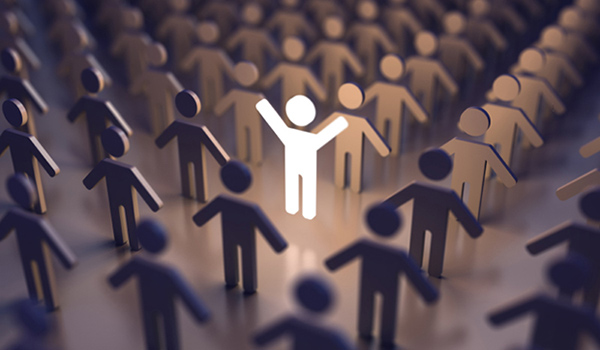 Share your life?
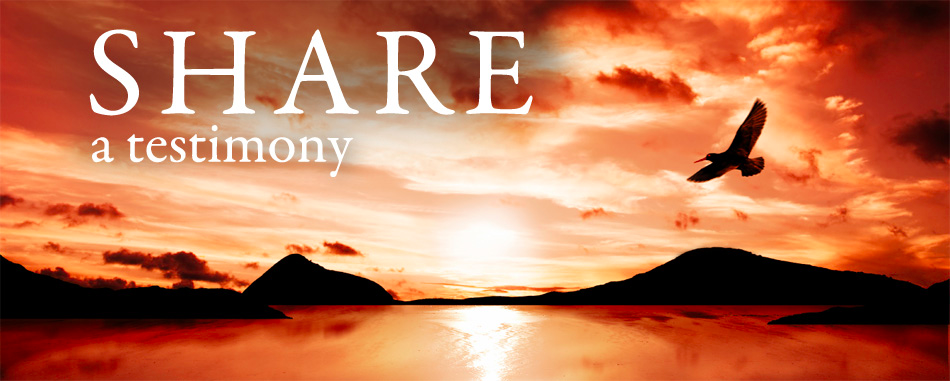 Duplicate the system?
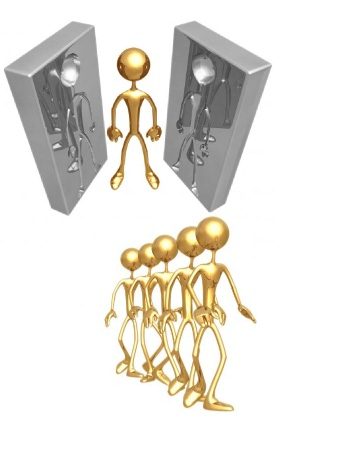 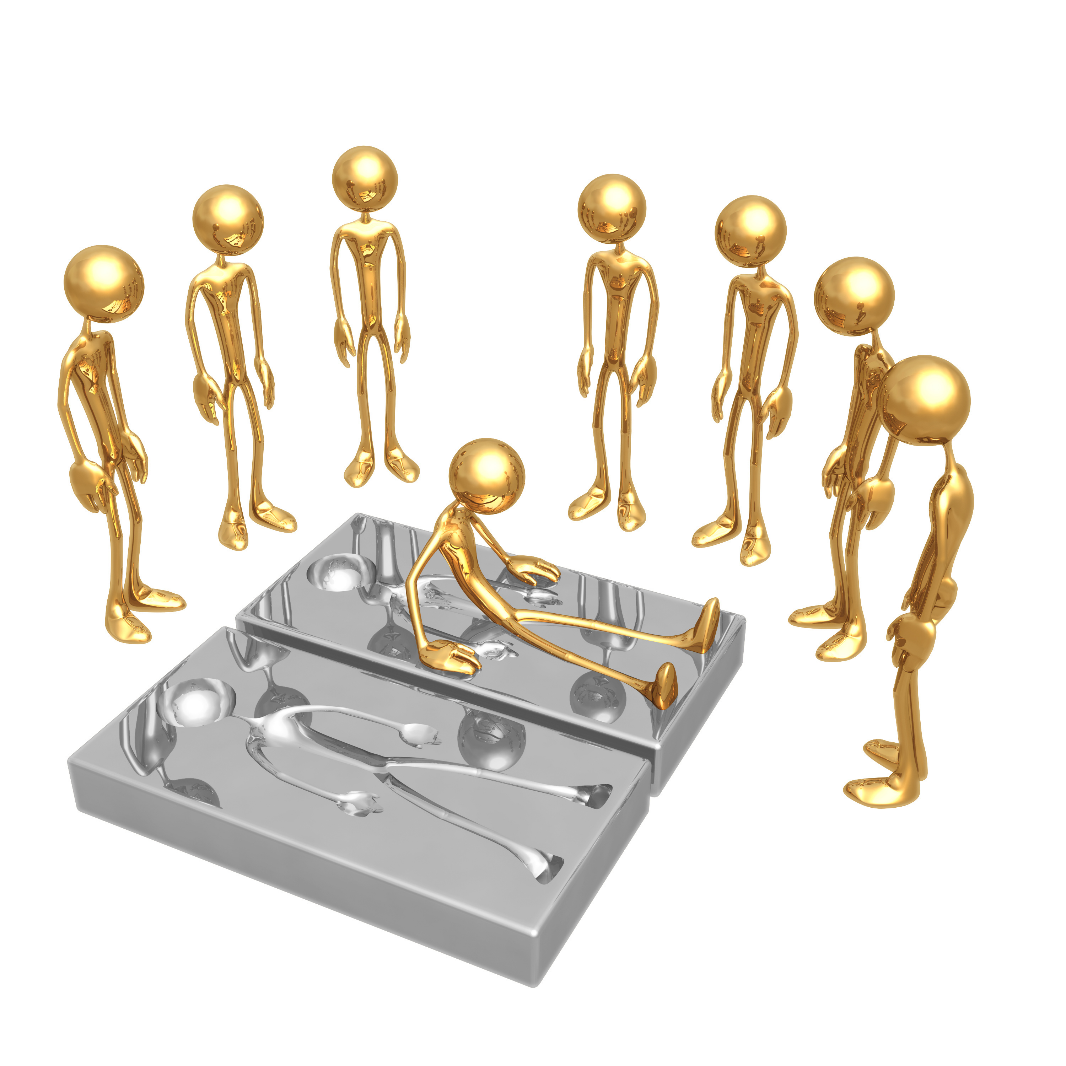 Build a dream team
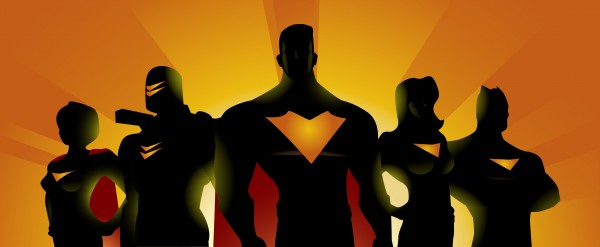 Create a team culture
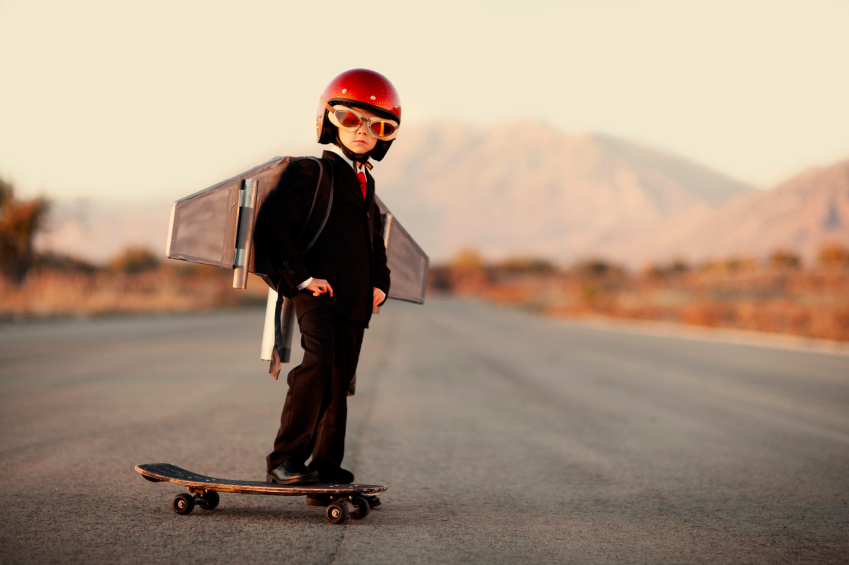 If you don’t have 
                              GREAT 
                   CULTURE
    You won’t attract 
          GREAT PEOPLE
You are not alone
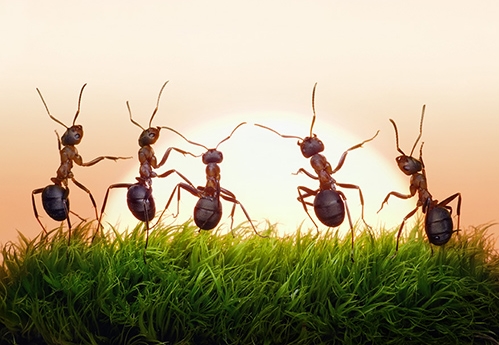 Work hard in silence
Let your success be your noise